Figure 1. Human muscle regenerates in immunodeficient NOD-Rag1null IL2rγnull mice. (A) Human ...
Hum Mol Genet, Volume 23, Issue 12, 15 June 2014, Pages 3180–3188, https://doi.org/10.1093/hmg/ddu028
The content of this slide may be subject to copyright: please see the slide notes for details.
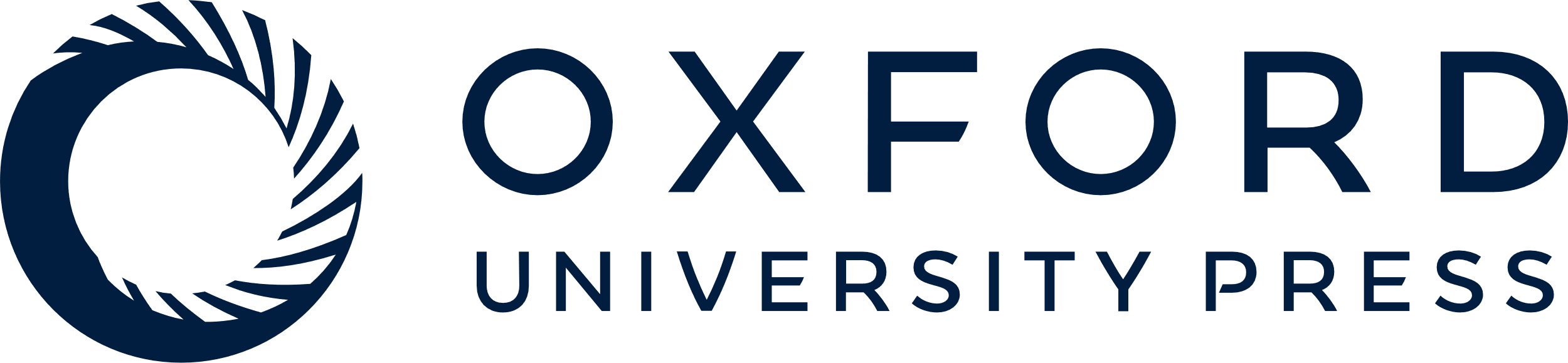 [Speaker Notes: Figure 1. Human muscle regenerates in immunodeficient NOD-Rag1null IL2rγnull mice. (A) Human muscle graft at 130 days posttransplantation into mouse hindlimb. Black sutures indicate ends of graft. (B) Hematoxylin and eosin (H&E) stained cross-section of original donor biceps biopsy. (C) H&E stained cross-section of human graft at 14 days posttransplant. Large myofibers continue to degenerate (arrow) and clusters of small myofibers regenerate (arrowhead and box) within original myofiber basal lamina (insert, anti-human spectrin in red, anti-human collagen IV in green). (D) H&E stained cross-section of human graft at 60 days demonstrating increasing size of grouped myofibers. Asterisk indicates neighboring host mouse muscle. (E) H&E stained cross-section of host hindlimb with fully regenerated human graft at 130 days. Graft within dotted lines. Asterisk indicates mouse muscle. Scale bars: 200 µm. (F) Histograms of CSA of myofibers from xenograft at 130 days (left) and donor muscle (right), n = 1300–1400 fibers each.


Unless provided in the caption above, the following copyright applies to the content of this slide: © The Author 2014. Published by Oxford University Press. All rights reserved. For Permissions, please email: journals.permissions@oup.com]